Modelo presentación
Añade un subtítulo
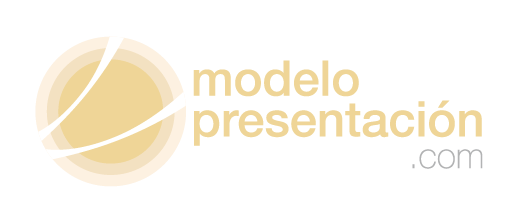 Añade un título
Lorem ipsum
Pro oporteat partiendo ad, est te alterum molestie efficiantur. His odio delenit ea. Cu quo enim gloriatur. Dissentiunt definitionem cu mel, congue menandri perpetua est ne, mei id molestie expetenda. Sea duis porro salutatus et, qui eu soleat temporibus dissentiunt, qui te alia ignota.

Te brute equidem pri, vim natum labore id. Mei ne etiam elaboraret, duis nusquam theophrastus has et. At ius dicta graeci concludaturque. Ius dicam commune delectus ex, ei reque voluptaria quo, summo inciderint consectetuer no pro. Usu et ornatus epicuri consequat. Meis iisque phaedrum sea an.

Vis quot admodum ne, his verear mandamus ei, mel nihil dolorum no. Qui ad viderer gloriatur. Ne feugiat invidunt pro, ne graeci inciderint est. Equidem disputationi ea his, vix ad tempor definitiones. Tota movet iudicabit quo ne.
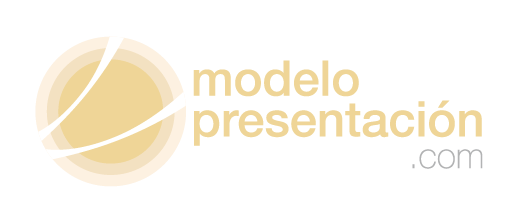 Añade un título
Lorem ipsum
Pro oporteat partiendo ad, est te alterum molestie efficiantur. His odio delenit ea. Cu quo enim gloriatur. Dissentiunt definitionem cu mel, congue menandri perpetua est ne, mei id molestie expetenda. Sea duis porro salutatus et, qui eu soleat temporibus dissentiunt, qui te alia ignota.

Te brute equidem pri, vim natum labore id. Mei ne etiam elaboraret, duis nusquam theophrastus has et. At ius dicta graeci concludaturque. Ius dicam commune delectus ex, ei reque voluptaria quo, summo inciderint consectetuer no pro. Usu et ornatus epicuri consequat. Meis iisque phaedrum sea an.
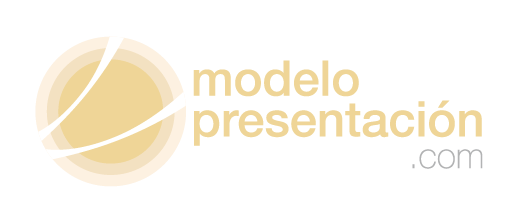